Linked Data URI Workflows at the Digital Virginias DPLA Hub
Jeremy Bartczak, Metadata Librarian
Discussion Outline
Introduction to the Digital Virginias Hub and workflows
Strategies for enhancing two UVa. collections with URIs	
Pilot workflow for harvesting URIs in DPLA
Immediate benefits and future goals
The Digital Virginias DPLA Regional Hub
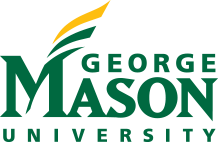 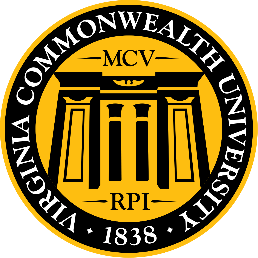 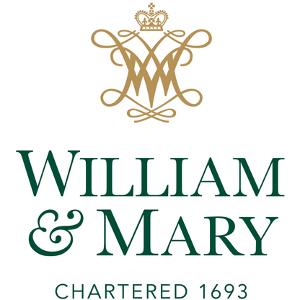 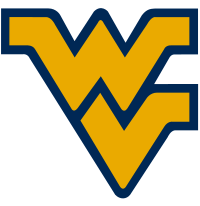 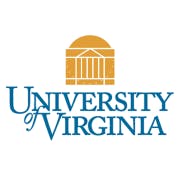 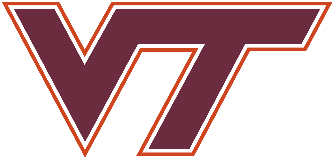 Hub Workflow
Digital Virginias Aggregation XML Schema
DPLAMAP
API
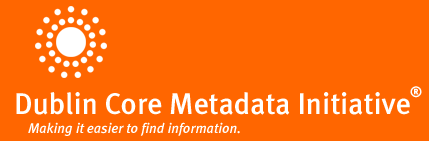 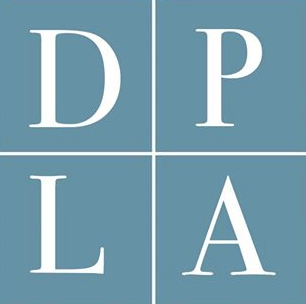 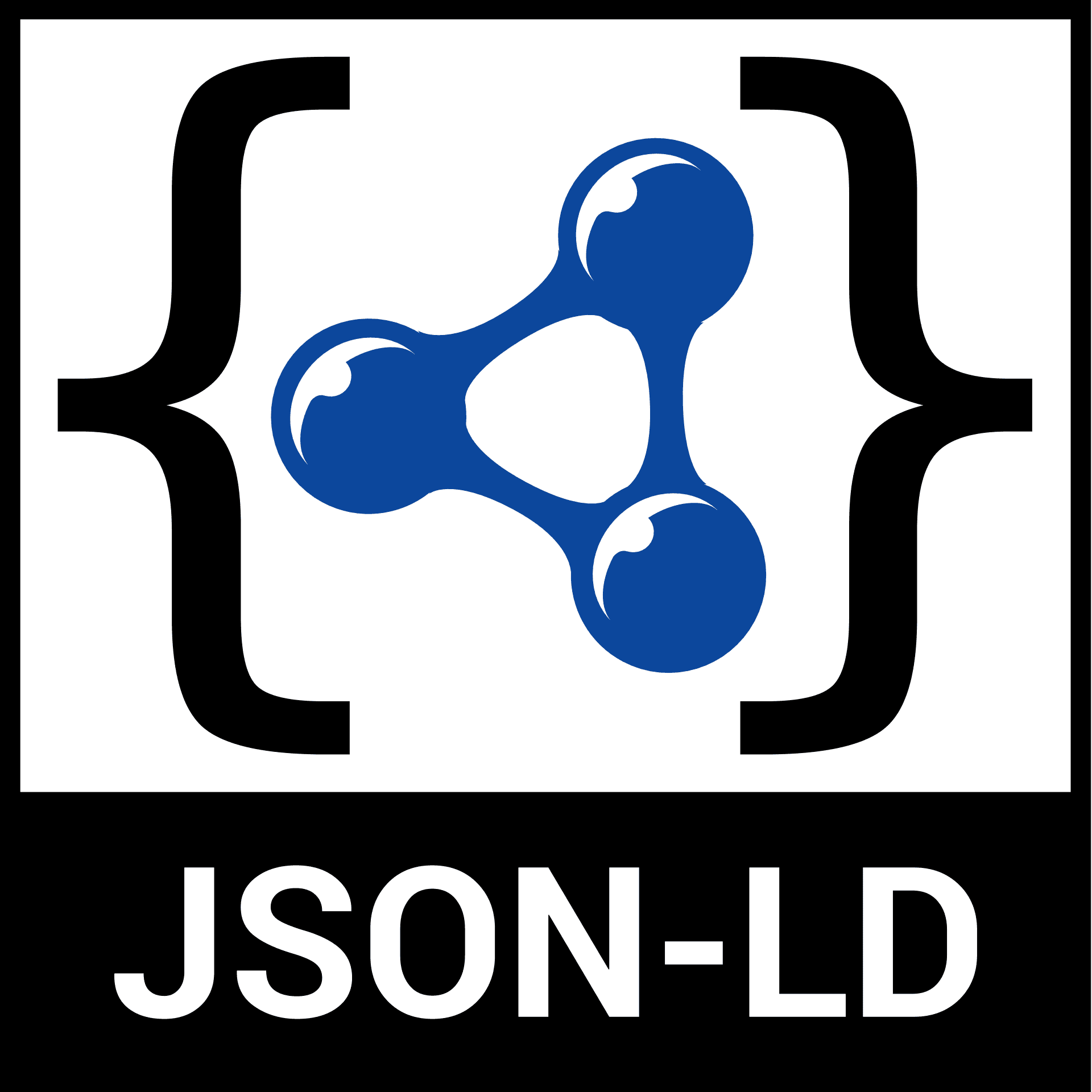 DPLAMAP
https://drive.google.com/file/d/1fJEWhnYy5Ch7_ef_-V48-FAViA72OieG/view
Digital Virginias Aggregation Schema
http://dplava.lib.virginia.edu/
University of Virginia Printing Services Collection
Skinner, David M. Madison Bowl during Easters Weekend. 1975. Special Collections, University of Virginia Library, Charlottesville, Va. http://search.lib.Virginia.edu/catalog/tsb:62328
LCTGM Terms Pre-Coordinated with URIs
Students | tgm010299

<mods:subject valueURI=“http://id.loc.gov/vocabulary/graphicMaterials/tgm010299”>Students<mods:subject/>
University of Virginia Visual History Collection
Holsinger’s Studio. Rotunda and Lawn from South. 1895. Special Collections, University of Virginia Library, Charlottesville, Va. http://search.lib.Virginia.edu/catalog/uva-lib:2153957
DPLA Metadata Quality Guidelines
http://bit.ly/dpla-metadata-qual
DPLA Metadata Quality Guidelines
“If a schema that does not support attributes or nested elements, such as Dublin Core, is used, please contact DPLA to coordinate the best mapping for data.” (Dean, et al., 3)
Extending the Digital Virginias Aggregation Schema
<dcterms:spatial valueURI=“”></dcterms:coverage>
<dcterms:creator valueURI=“”></dcterms:creator>
<dcterms:subject valueURI=“”></dcterms:subject>
<edm:hasType valueURI=“”></edm:hasType>
PCC Task Group on URIs
https://www.loc.gov/aba/pcc/bibframe/TaskGroups/URI-TaskGroup.html
URIs in EAD
https://www.tandfonline.com/doi/full/10.1080/15332748.2017.1400725
API Upgrade
“A new DPLA API endpoint will be made available in the near future that utilizes MAP v5. Until then the current API will continue to provide data in accordance with MAP 3.1. More complete documentation and user guides for the DPLA MAP will be released soon.” (Gueguen, et al., Metadata Application Profile, version 5.0)
Reuse
https://search-ld.library.wisc.edu/
Reuse
http://snaccooperative.org/
Resources
Allison-Cassin, Stacy, et al. “Wikidata.” LD4 Workshop 2018, Stanford University. Presentation, https://goo.gl/YLPcnK. Accessed 5 June 2018.

Dean, Robin, et al. DPLA Metadata Quality Guidelines. Digital Public Library of America, 2017, http://bit.ly/dpla-metadata-qual. Accessed 18 May 2018.

Deliot, Corine, et al. Formulating and Obtaining URIs: A Guide to Commonly Used Vocabularies and Reference Sources. Program for Cooperative Cataloging, 2018, https://goo.gl/GqLrK4. Accessed 18 May 2018.

Gueguen, Gretchen, et al. “Metadata Application Profile, version 5.0. Digital Public Library of America, 2017, https://drive.google.com/file/d/1fJEWhnYy5Ch7_ef_-V48-FAViA72OieG/view. Accessed 6 June 2018.

Gueguen, Gretchen, et al. “Introduction to the DPLA Metadata Application Profile, version 5.0. Digital Public Library of America, 2017, https://drive.google.com/file/d/1kMxXgFrGwu3i7LBLFOj6VZRQFuQzqkHk/view. Accessed 6 June 2018.

Meyer, Steve. “Enhancing Library Discovery with Linked Open Data.” Code4lib 2018, Feb. 2018, Washington, DC. Lightning Talk, https://osf.io/zugmq/. Accessed 18 May 2018.

Tillman, Ruth Kitchin. “Opportunities for Encoding EAD for Linked Data Extraction and Publication.” Journal of Archival Organization,  vol. 13, issue 1-2, 2018, pp. 19-36, https://doi.org/10.1080/15332748.2017.1400725. Accessed 18 May 2018.
Questions or Comments?
jbartczak@virginia.edu